Lodge Lane to Louisiana								              Yr 5 Knowledge Organiser
North America is the third largest of the seven continents. 
It is bordered by the Atlantic Ocean to the east and the Pacific Ocean to the west. 
North America’s three largest countries: Canada, Mexico, and the United States.
The Mississippi – Missouri river system longest river in North America
Lake Superior found between USA and Canada is the largest fresh water lake in the world.
Where is North America?
How a hurricane works
Louisiana State
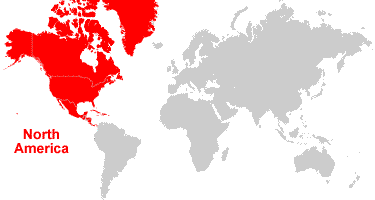 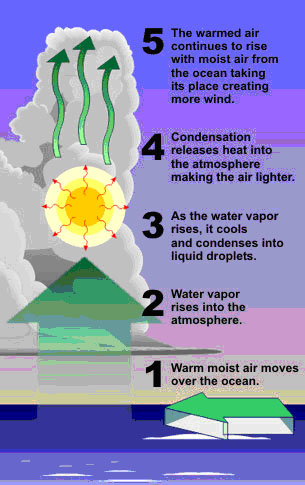 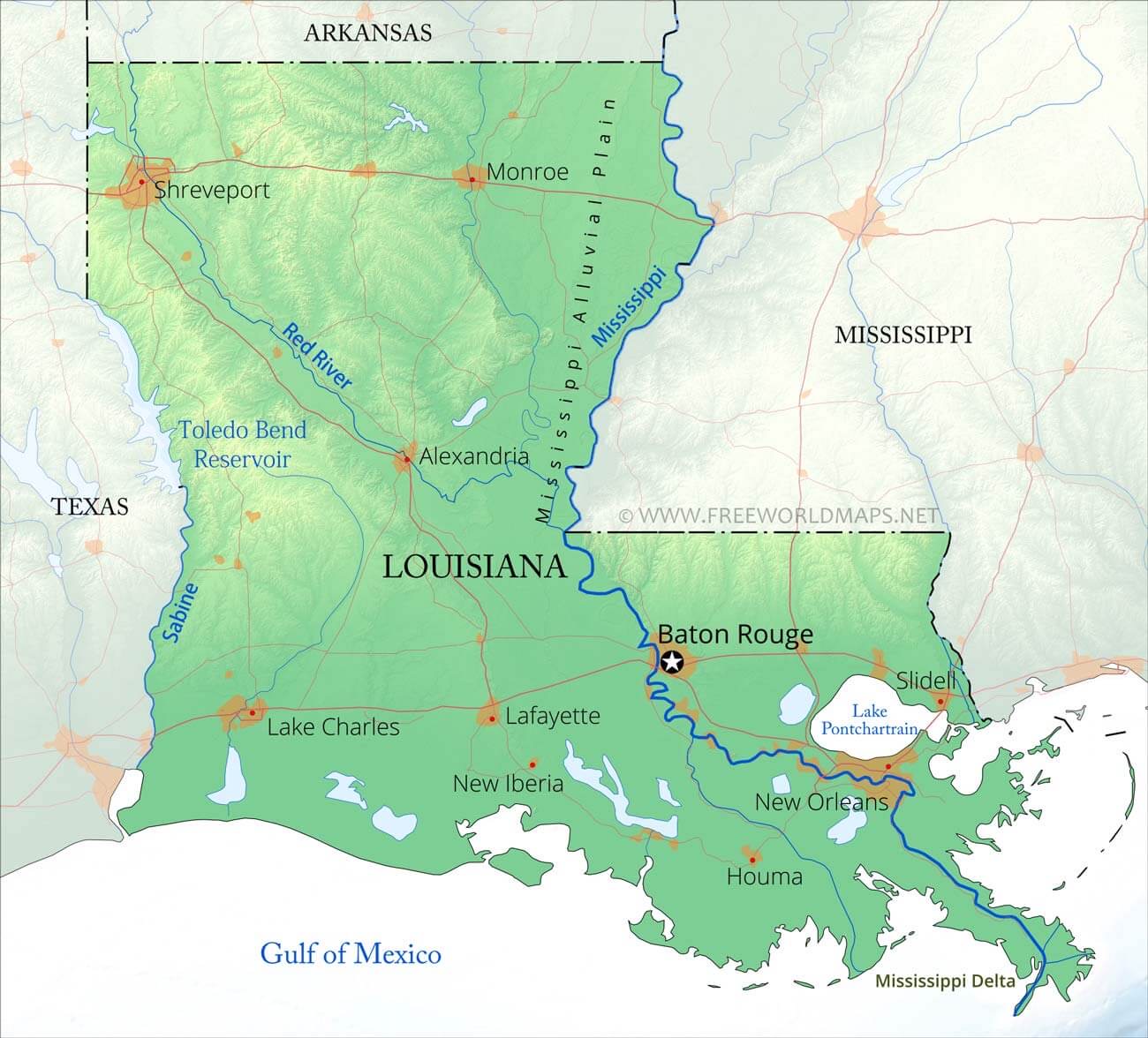 The States
The USA is so big that it is broken up into  50 states/areas. The national capital is Washington D.C. Each states vary in climate, population, land use and has its own capital too.
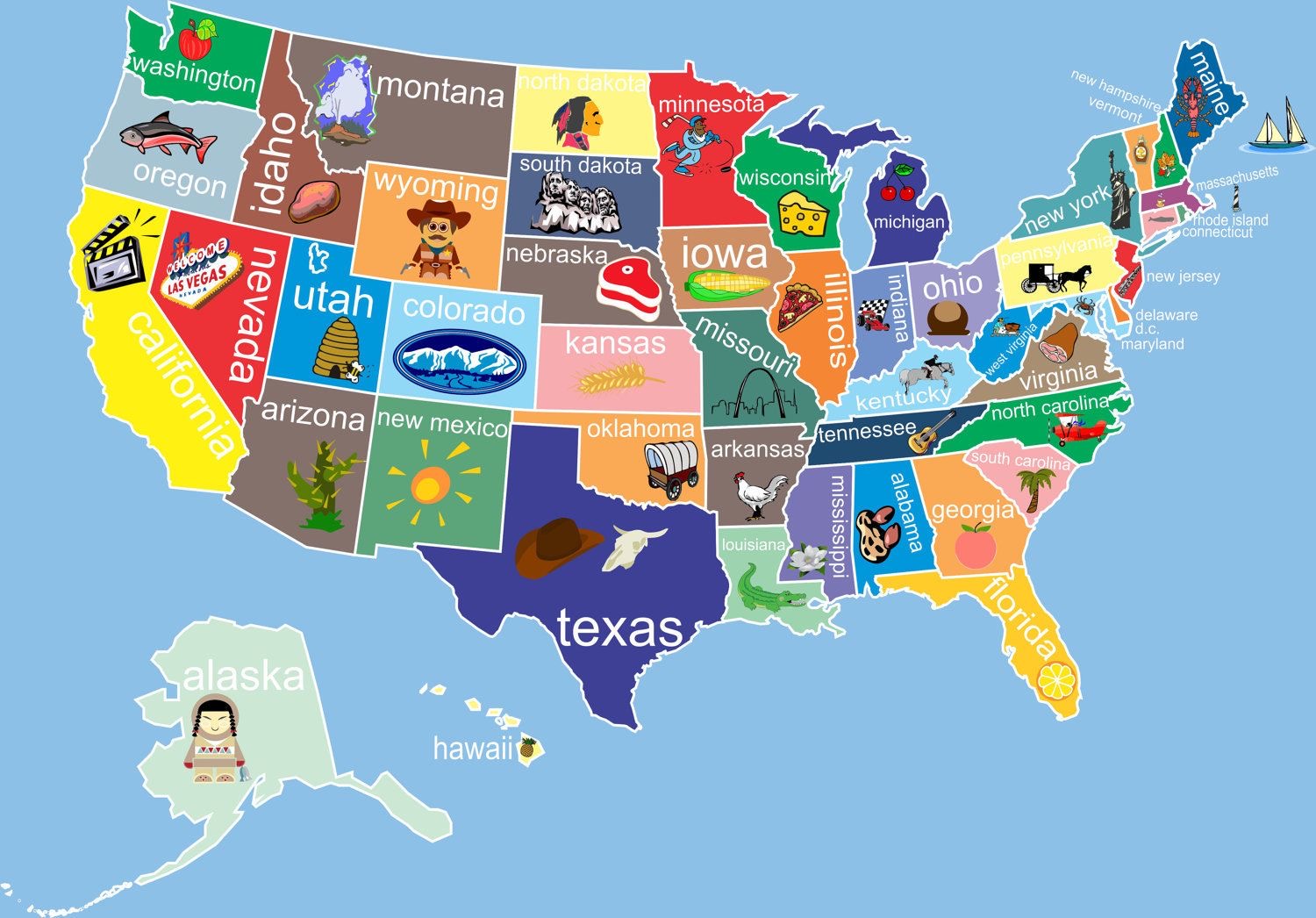 Capital: Baton Rouge
Largest city: New Orleans
Population: 4.5 million
Climate: Subtropical
Culture:  a “melting pot” of French, Canadian, African, and modern American
Famous for: Mardi Gras carnival, food and Jazz music
Weather and Climate
Weather is a specific event—like a rainstorm or hot day—that happens over a few hours, days or weeks. 
Climate is the average weather conditions in a place over 30 years or more. NASA has observed that Earth's climate is getting warmer.
Hurricane Katrina
The costliest natural disaster in American History
Struck Louisiana state in August 2005
Caused 1,800 deaths